Государственное учреждение образования«Социально-педагогический центр г. Новополоцка»
«КНИГА ЖИЗНИ» 
ПРИЁМНОГО РЕБЁНКА
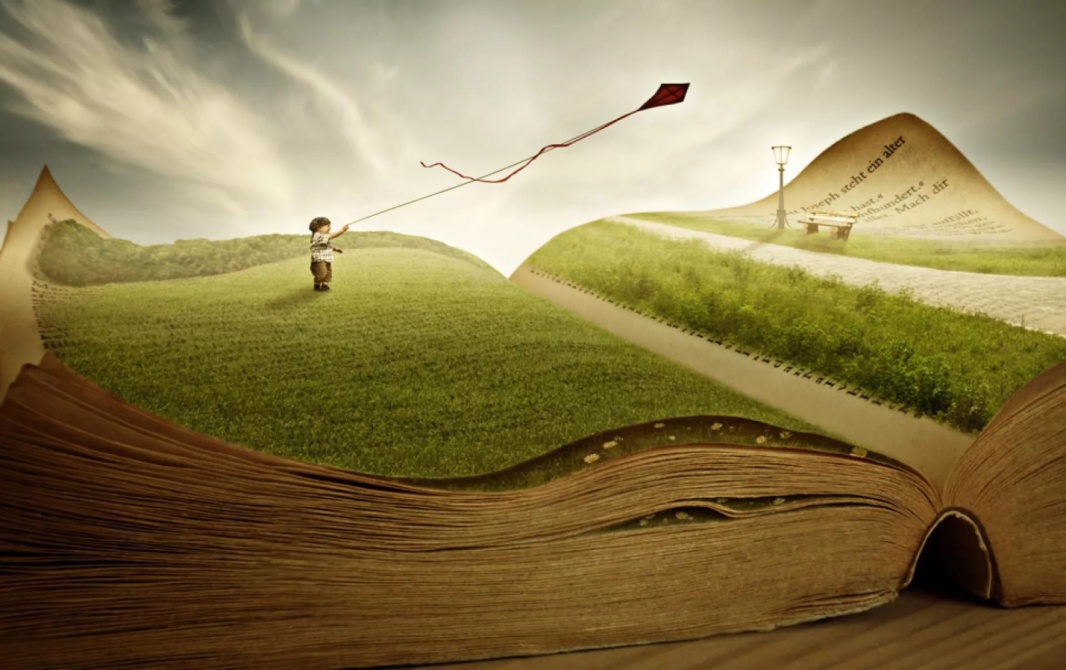 Подготовила: Русанова А. В., 
заведующий сектором поддержки семей, принявших на воспитание детей-сирот, детей, оставшихся без попечения родителей
КНИГА ЖИЗНИ
Наша жизнь –
		  страницы  книги
И в каждой главе –  сюжет.
Что волнует нас, 
                в ней мы опишем,
Чем гордимся, 
		что знаем и слышим
На все здесь
		 дадим  мы ответ.
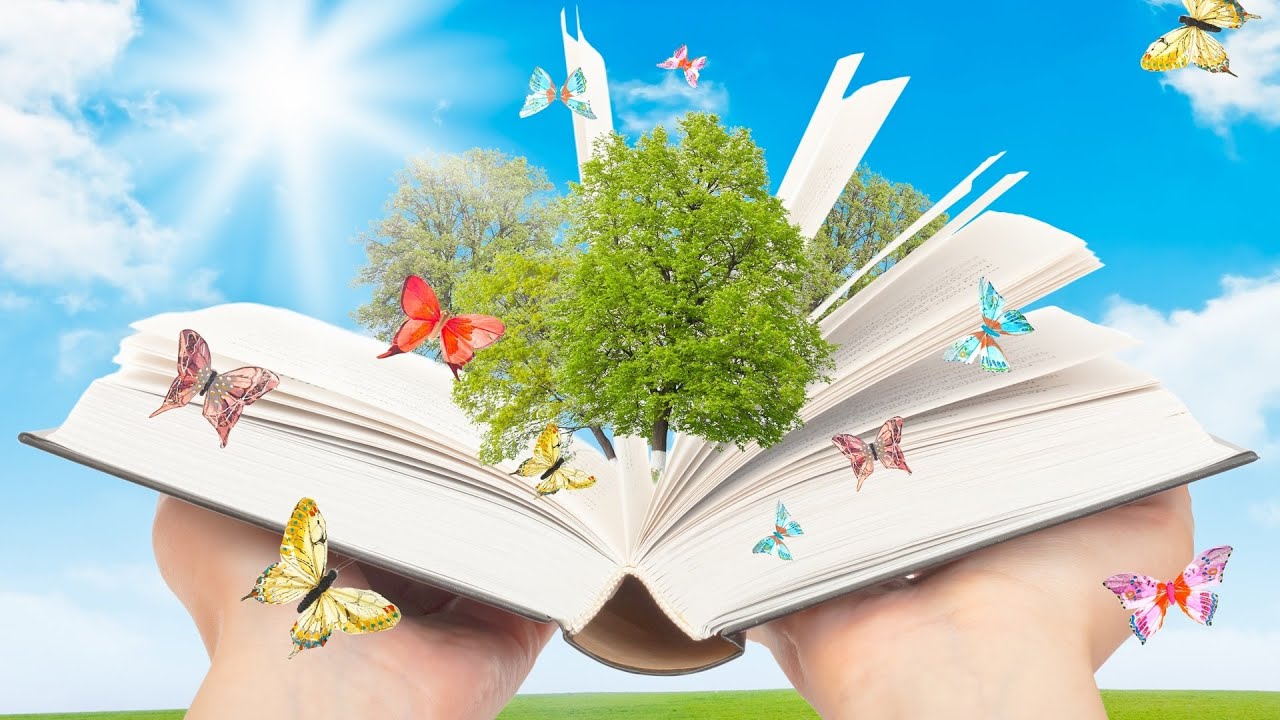 Что это за Книга,
           зачем она нужна?


Это собственность ребенка, полноценно принадлежащая ему вещь.
«Книга жизни» – это рассказ о жизни ребенка, переданный словами, картинками, фотографиями и документами, включая объяснение, почему и как ребенок остался вне кровной семьи.
«Книга жизни» предназначена для того, чтобы восстановить хронологию жизни ребенка, сохранить позитивную информацию о семье ребенка и событиях прошлого и помочь справиться с негативной информацией..
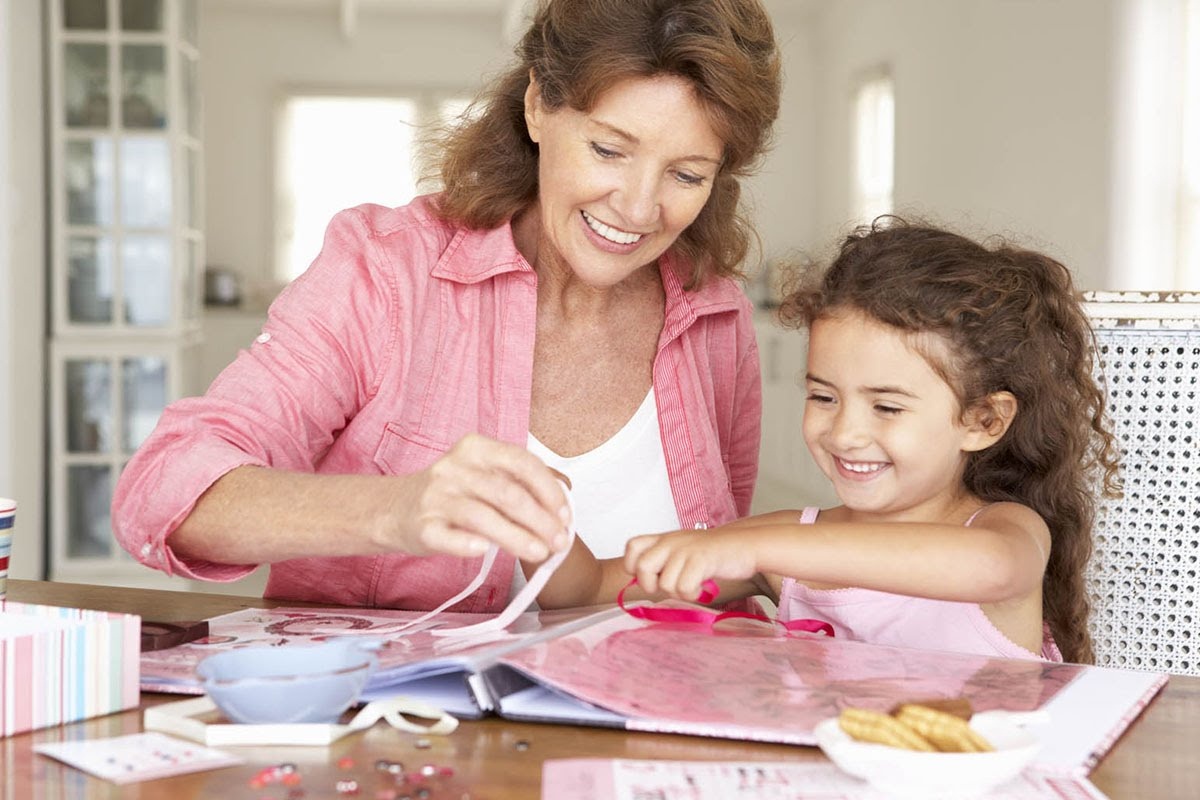 «Книга жизни» делается родителями совместно с ребенком. Если ребенок совсем маленький, родители делают это для него и обязательно показывают и рассказывают, что они делают и почему, – как только возраст ребенка позволит ему воспринимать такую информацию.
Из чего она состоит?
В нее мы стараемся включить все фотографии о значимых событиях из жизни ребенка, все данные, которые есть о нем.
Что с ним вообще происходило? В какой последовательности? 
Что известно о его рождении? Можно указать рост и вес ребенка при рождении, а чтобы сделать более понятными эти цифры, можно приклеить, например, ленту той длины, которой родился ребенок. И показывать ему, что ты был «вот такооой!»
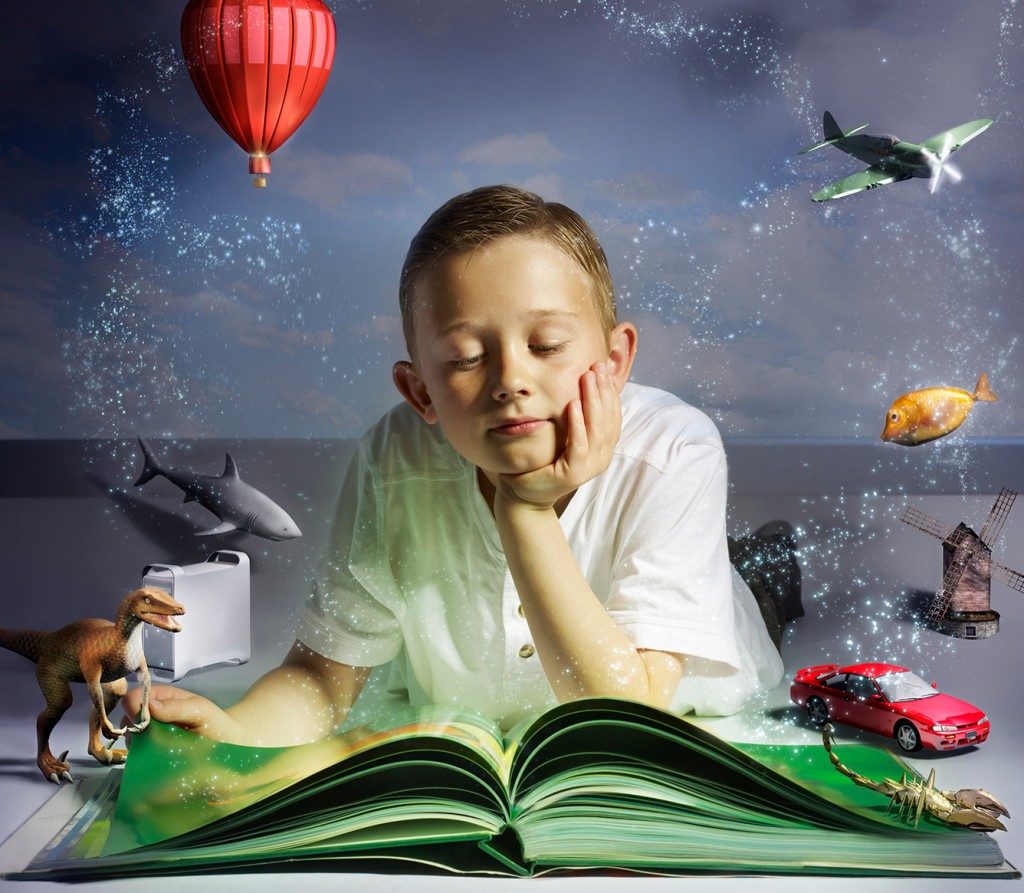 Можно приклеивать копии документов – свидетельства о рождении, постановления о назначении приемным родителем и другие, которые важны для ребенка, в которых отмечены главные произошедшие с ним события. 


Можно приклеивать конверты и вкладывать в них письма, написанные кем-то для ребенка, авиабилеты самолета, рисунки, календари с отмеченными важными датами.
У Вас мало фотографий? 

Используйте свое воображение, чтобы придумать другие способы сотворить воспоминания. 
Сочините письмо к Вашему ребенку, опишите Вашу первую встречу, скопируйте цитаты из текста документа про прием ребенка в семью. 

Если нет фотографий родителей, то можно приклеить в Книгу Жизни маленькое зеркальце и подписать: «Я не знаю точно, как выглядели твои родители, но они были похожи на это отражение».
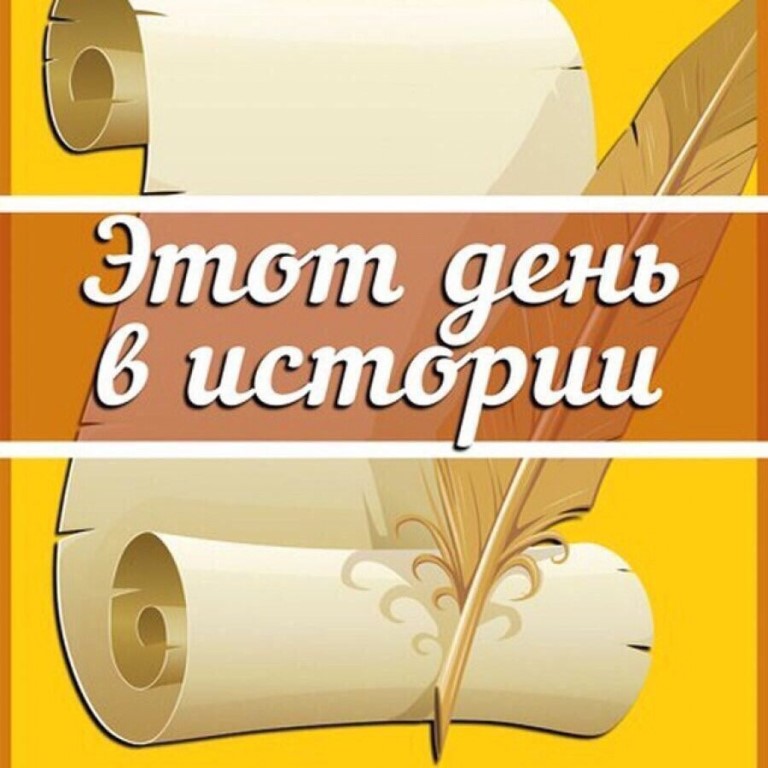 Если Вы сильно ограничены в информации, действуйте
 творчески.
 Введите дату рождения Вашего ребенка на интернет-странице "Этот день в истории", чтобы можно было описать интересные события, произошедшие в этот день в мире.
 Добудьте первую полосу или титульную страницу газеты, вышедшей в день рождения 
Вашего ребенка в его родном городе или стране.
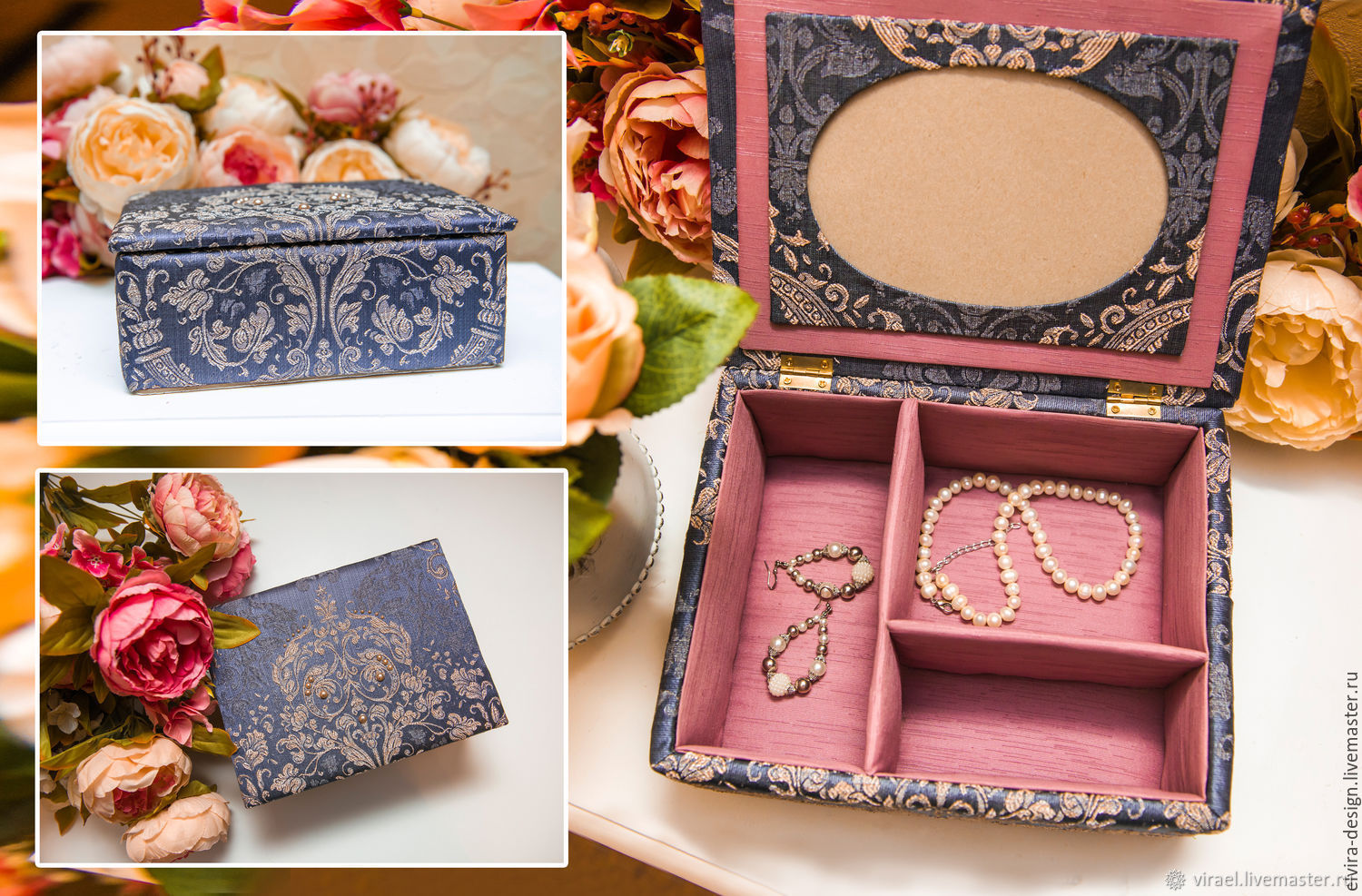 Дополнением к «Книге жизни» могут быть шкатулки, красивые коробки, сундучки, в которых хранятся сувениры, поделки, игрушки, любимые книжки, открытки, дорогие сердцу вещи.
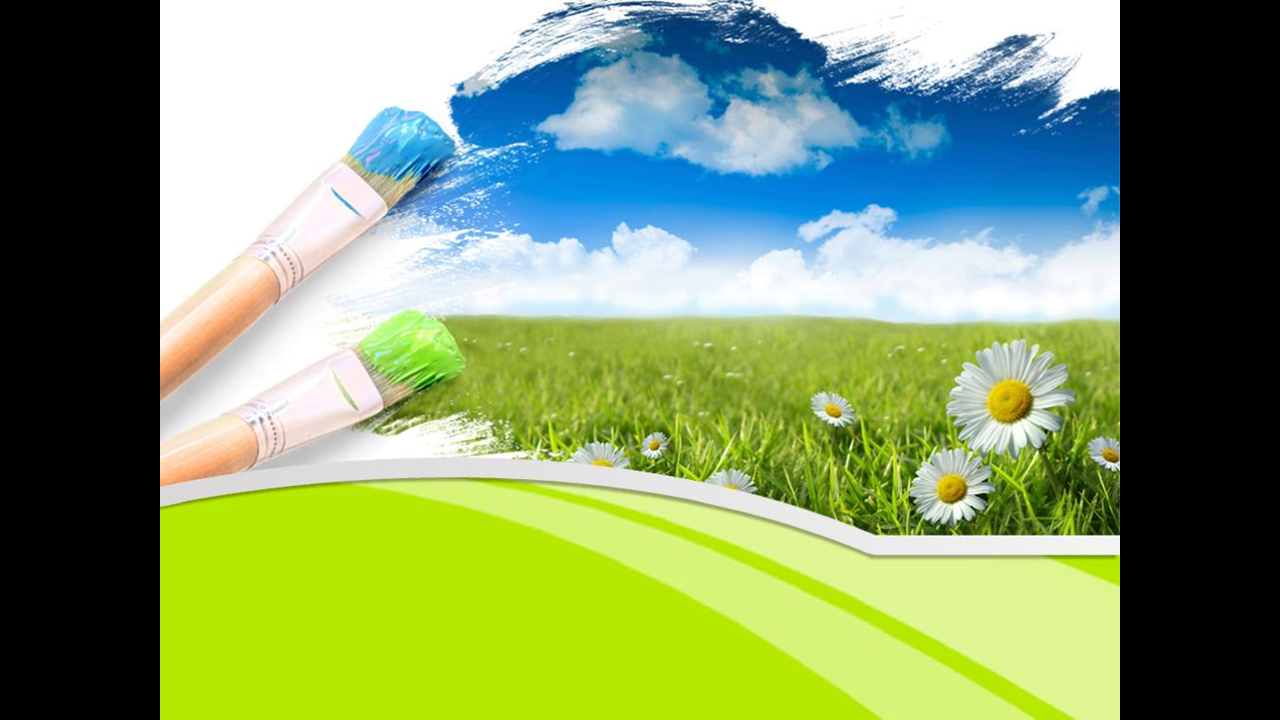 Примеры
 шаблонов для «Книги жизни», которые надо потом заполнять
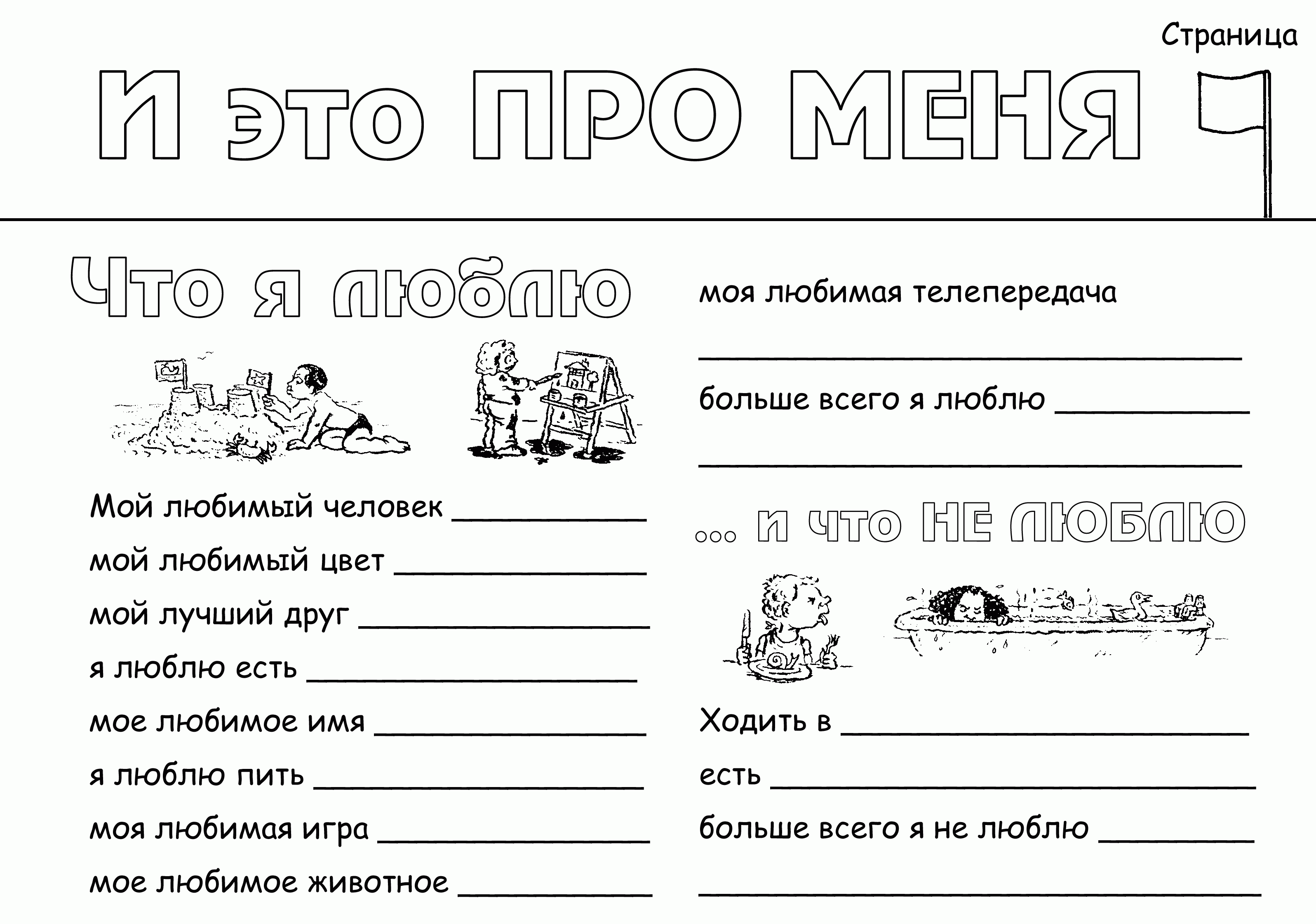 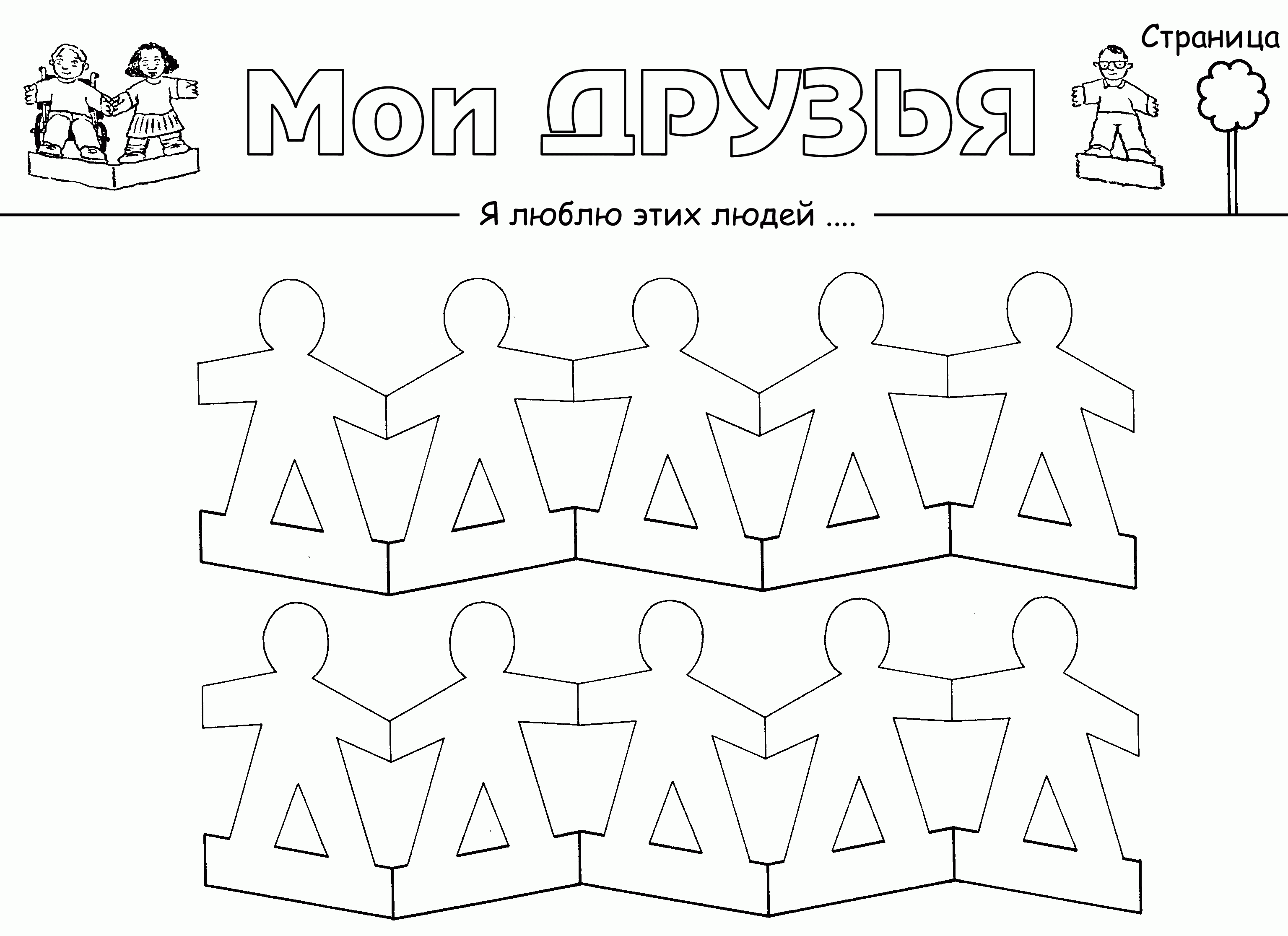 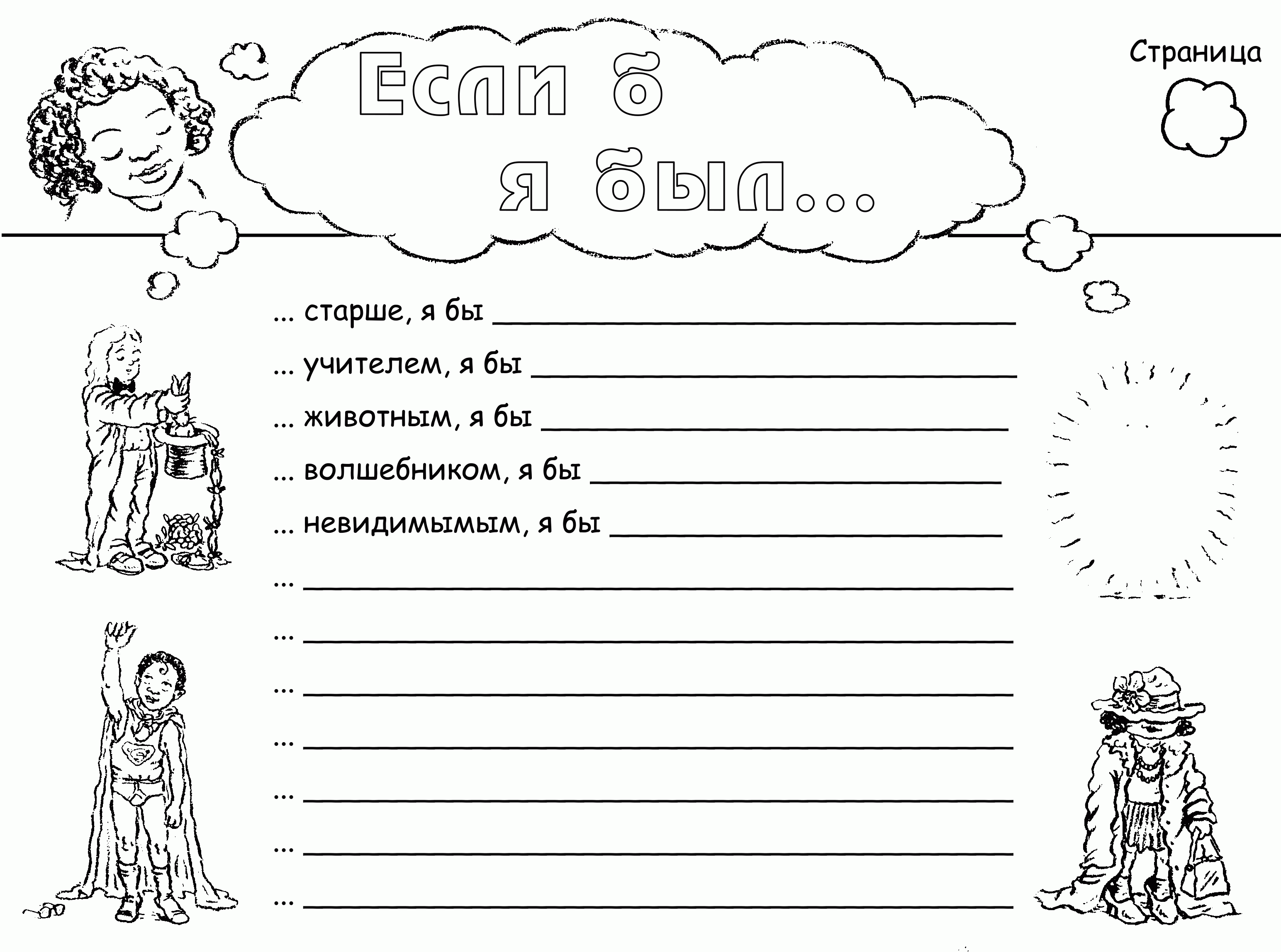 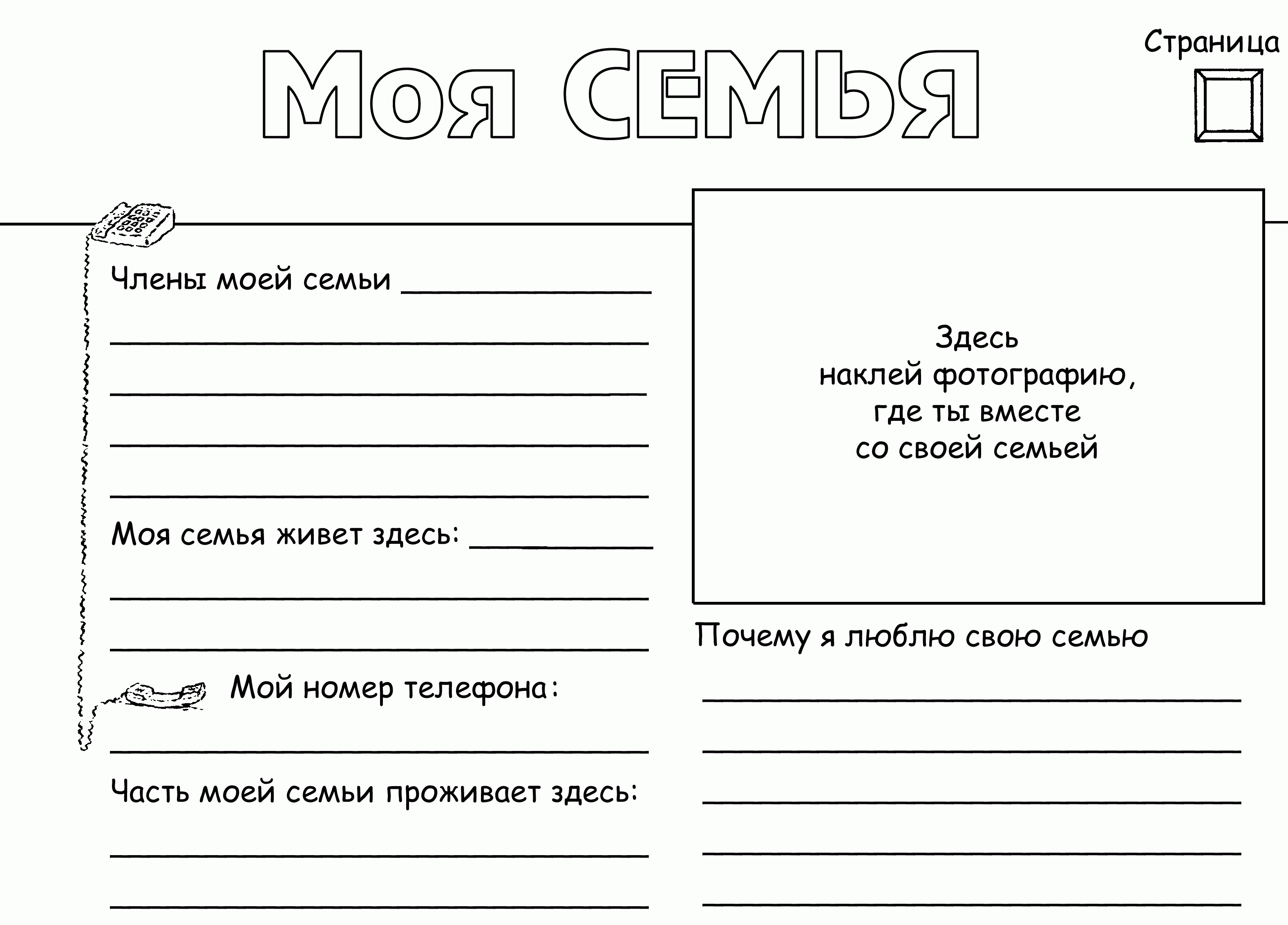 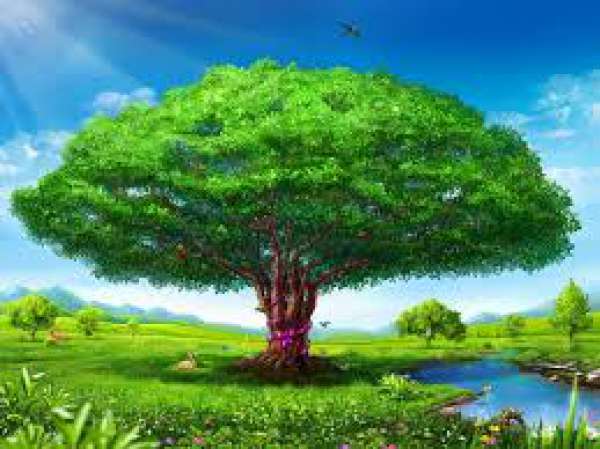 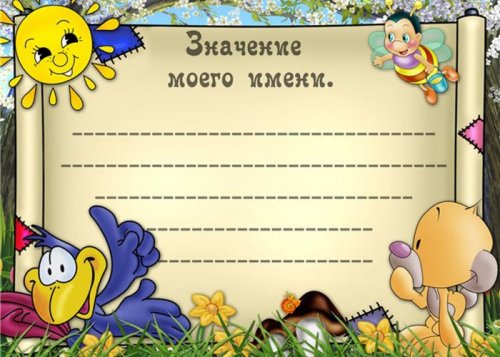 Моё семейное дерево
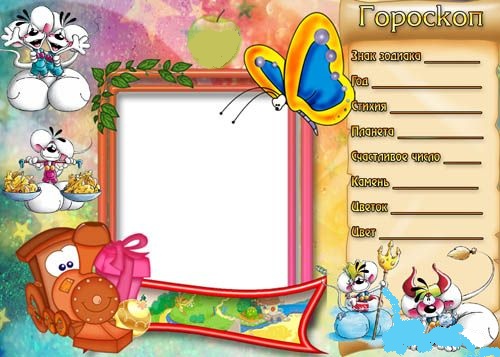 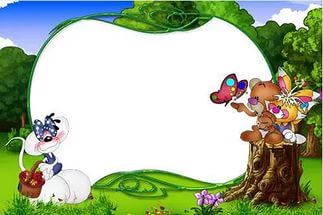 Что хочу
 увидеть
Кем хочу быть
Я
Где хочу 
жить?
Чему хочу 
научиться?
Совместная работа над «Книгой жизни» способствует формированию привязанности ребенка к приемным родителям. Она дает семье уникальную возможность «вернуться» в прошлое ребенка, хотя бы отчасти защищая и поддерживая его сейчас в его переживаниях по поводу уже случившегося. 
Ребенок получает возможность понять, что с ним было, и выразить свои чувства, но находясь при этом не один на один с сильными и болезненными переживаниями, а рядом с любящими его людьми, готовыми и утешать его, и принимать его переживания, и помогать понять, что могло быть причиной тех событий. Это позволяет сформировать у ребенка определенное отношение к своей биографии, но отношение самих взрослых к прошлому ребенка будет иметь на это значительное влияние.
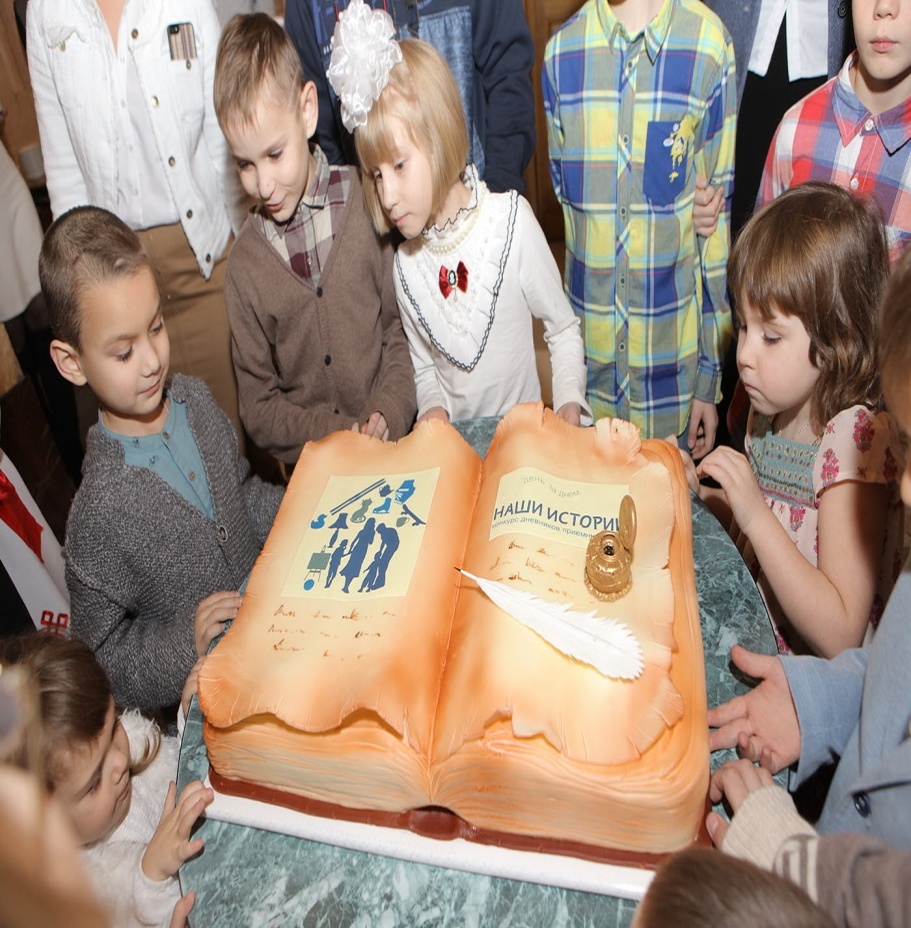 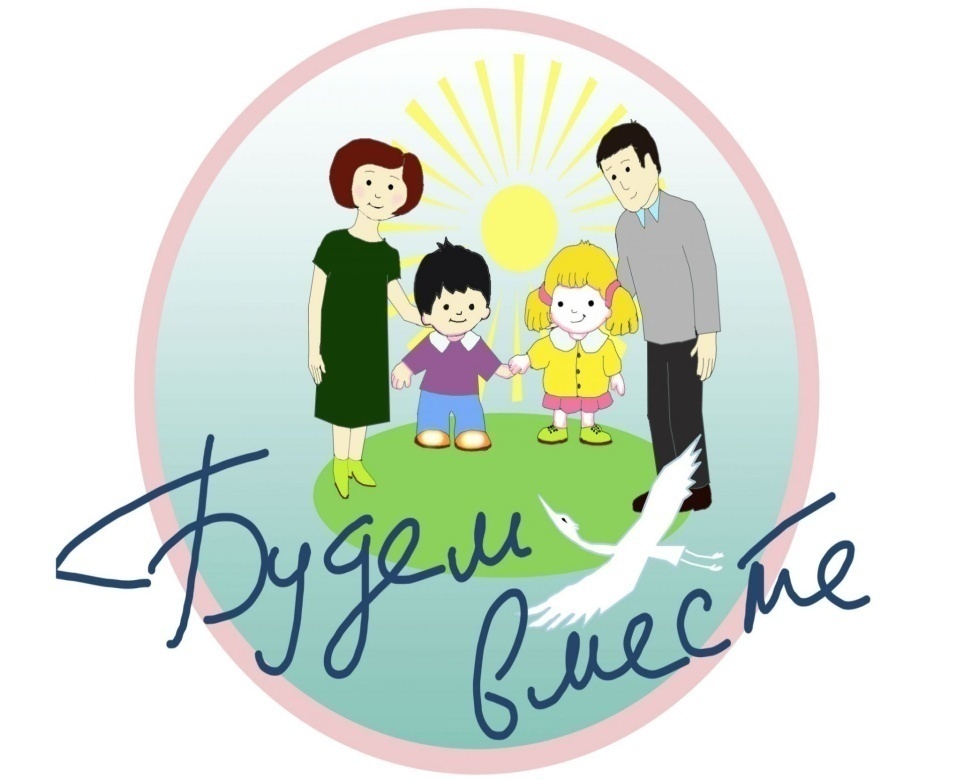 Невозможно изменить судьбу ребенка, но возможно разделить ее с ним в той степени, в какой взрослые на это способны.
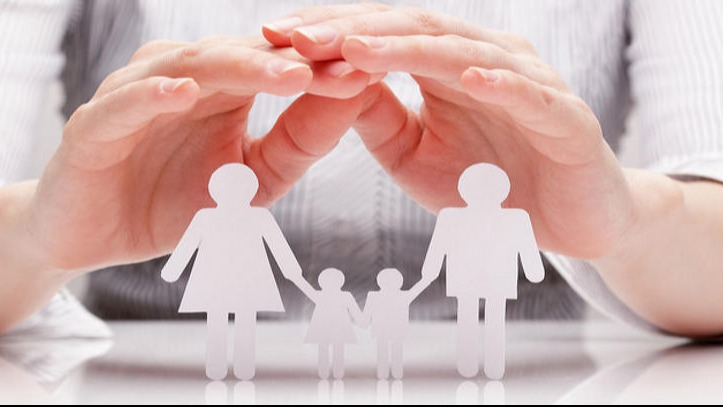 СПАСИБО ЗА ВНИМАНИЕ!